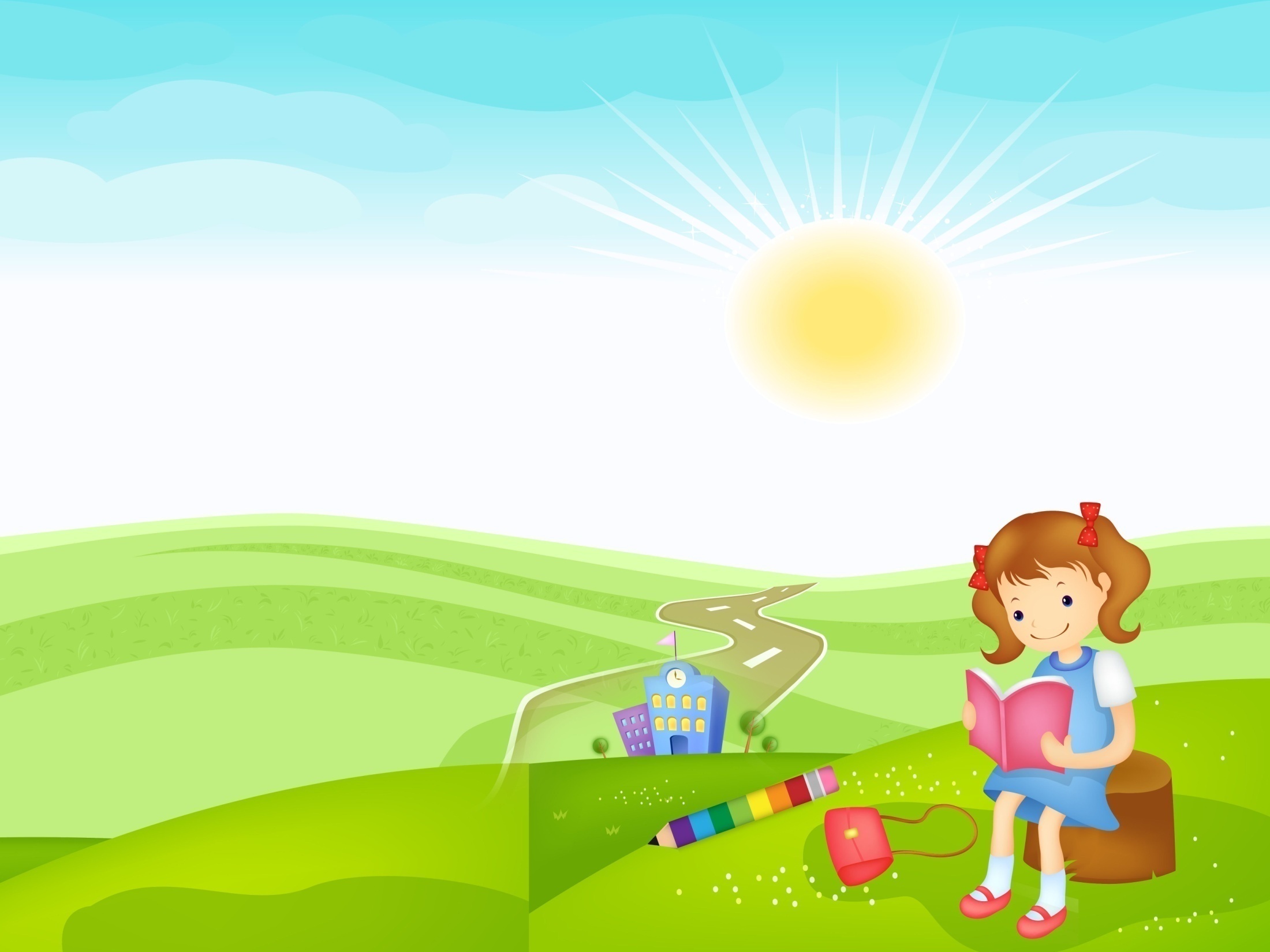 Муниципальное бюджетное дошкольное образовательное учреждение детский сад №10 "Солнышко" общеразвивающего вида городского округа город Мантурово Костромской области
 
 
 
 
 
 
 




 
                                                               
 
 
Отчет по реализации проекта: «От"А до Я."
 
                                                               















                                                                     
 
 




 
Мантурово 2021-2022г.
подготовительная   группа
Воспитатель: 
Соколова О.В.
Актуальность: обучение чтению и грамоте в дошкольном возрасте способствует всестороннему и гармоничному развитию личности ребенка, формирует природную грамотность, выступает одним из условий успешной адаптации к школе. Проблема:  Не все дети группы усвоили первоначальные знания по обучению грамоте в предыдущем годе, это отрицательно отразилось на подготовке  детей к школеГипотеза: если создать необходимые условия, использовать разнообразные формы, методы, приемы работы с детьми, активно взаимодействовать с родителями, то можно достичь  положительных результатов у детей по вопросу подготовки по обучению грамоте.
Цель:. Развитие у детей интереса к занятиям по обучению грамоте в разных видах деятельности .Задачи: 1.Способствовать развитию  у детей интереса к разным заданиям творческого типа  по обучению грамоте .2.  Развивать речевую деятельность на основе игр. 3.Развивать у детей память, мышление.4. Воспитывать активность , интерес и любовь к родному языку.Вид проекта: комплексный.Тип проекта: долгосрочныйУчастники проекта: дети, воспитатель, родители.
Этапы работы по проекту: 1этап – констатирующий: (03.09.2021 – 31.09.2022г.)  Мероприятия: выбор темыподбор литературыпостановка цели и задачнаписание плана проекта 2 этап – основной (формирующий): (1.10.2021 – 15.05.2022.) Мероприятия: Реализация  запланированных мероприятий по проекту с детьми и родителями.  3этап – итоговый:(Заключительный) (15.05.2021 –25.05.2022)  Мероприятия: Подведение итоговАнализ результатовОформление проектной папки Презентация проектаПрогноз на будущее
Предполагаемый результат: 1.Появится у детей желание активно участвовать в процессе освоения грамотой в разных видах деятельности.2.Повысится  познавательная активность  детей к разным заданиям творческого типа  по обучению грамоте 3.Проявится интерес и любовь к родному языку.4. Родители примут участие в реализации проекта "От "А" до "Я"..
Ресурсное обеспечение:Организационные: Воспитатель по разработке проекта: Соколова О.В.Информационные: Периодические  печатные издания. Методическое обеспечение проекта:1. Алтухова Н.Г. Научитесь слышать звуки. – СПб: Лань, 1999.2. Журова Л.Е., Варенцова Н.С. и др. Обучение дошкольников грамоте / Под ред. Н.В. Дуровой. – М.:Ассоциация «Профессиональное образование», 1994.3. Калмыкова И.Р. Таинственный мир звуков. – Ярославль: Академия развития, 1998.4. Максаков А.И. Правильно ли говорит ваш ребенок? – М.: Просвещение, 1982.5. Максаков А.И., Тумакова Г.А. Учите, играя. – М.: Просвещение, 1983..     6. Парамонова Л.Г. Стихи для развития речи. – СПб: КАРО, 2004г.7. Пожиленко Е.А. Волшебный мир звуков и слов. – М.: Владос, 1999г.     8. Смолянская В.С. Картотека игр по обучению дошкольников грамоте ичтению.- Мозырь: Содействие, 2010г.9. Тумакова Г.А. Методическое руководство к учебно-наглядному пособию «Звучащее слово». – М.:Просвещение, 1980.10. Тумакова Г.А. Ознакомление дошкольников со звучащим словом. – М            11. Дружинина М.  Занимательная грамматика Кадровые:Воспитатель, дети, родителиМотивационные:Игровая мотивацияМатериально-технические:развивающая предметно пространственная среда, дидактический материал.Нормативно-правовые:ФГОС ДОСАНПИН      Финансовые: Не требует затрат
Предполагаемые  риски и пути их преодоления:
Показатели уровня знаний детей на начало проекта
Наглядные
Словесные
Практические
Формы и методы взаимодействия с детьми
Показ картинок, предметов
Составление предложений с заданным словом,
составление рассказов по образцу
Формы и методы взаимодействия с детьми
Просмотр мультфильмов презентаций разгадывание ребусов
Выполнение игровых упражнений, моделирование
Составление рассказов по плану, рассказы- фантазии
Уголок : «Речевичок»
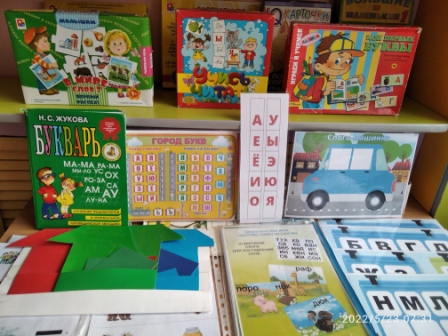 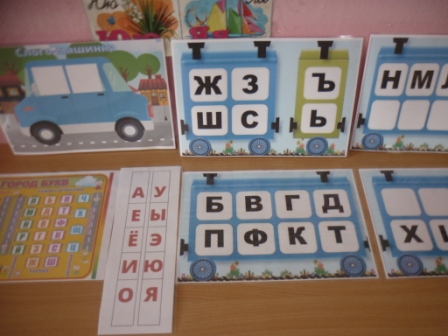 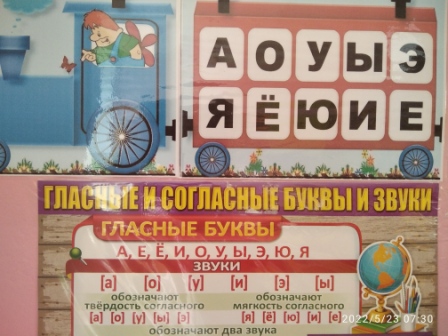 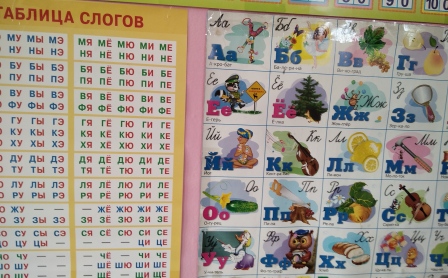 Творческие задания
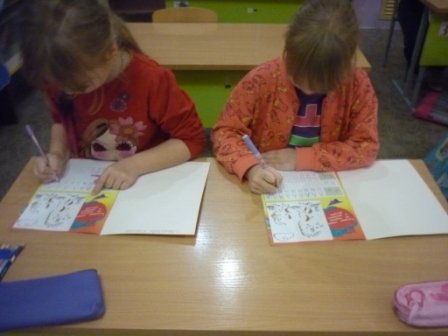 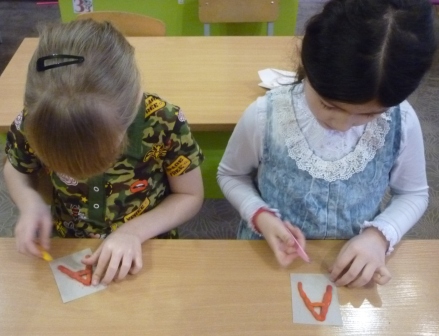 «Вылепи  букву»
«Пропиши букву по точкам»
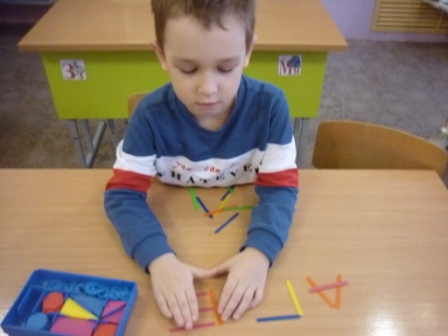 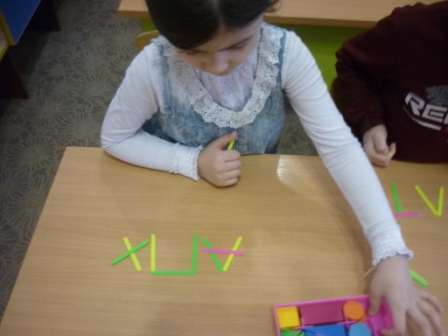 Сложи букву из палочек»
Д/и: «Поможем Незнайке составить предложения»
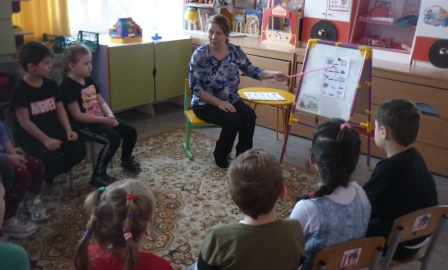 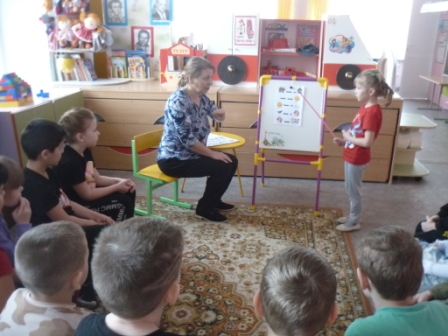 Домики « звуковички»
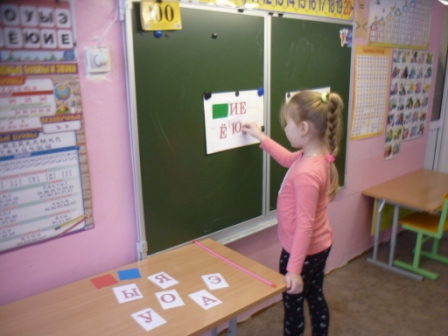 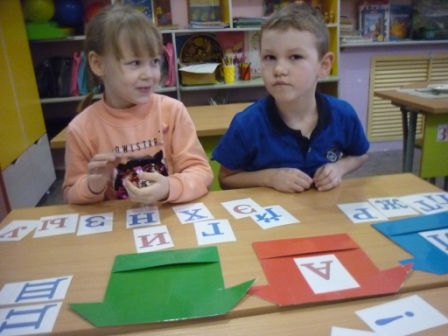 Д/и: «Составь слово из слогов»
Д/и: «Живые буквы»
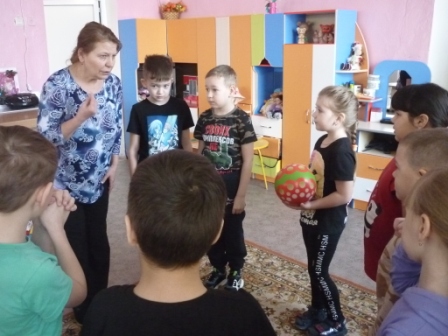 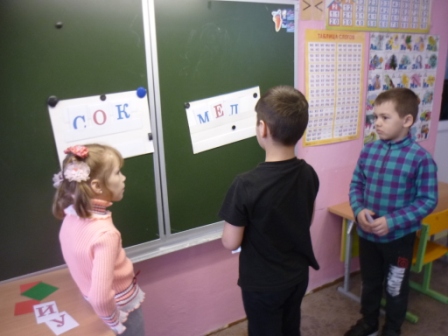 «Найди такую же букву»
«Добавь слог  чтобы получилось слово»
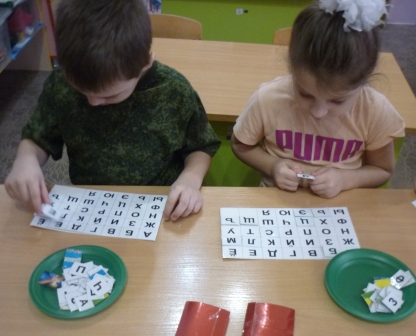 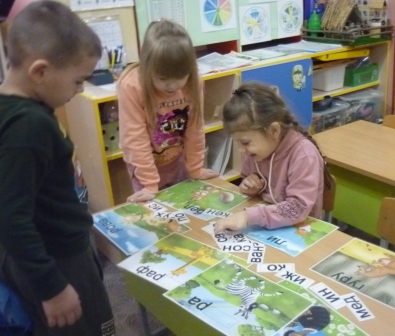 Игры- задания
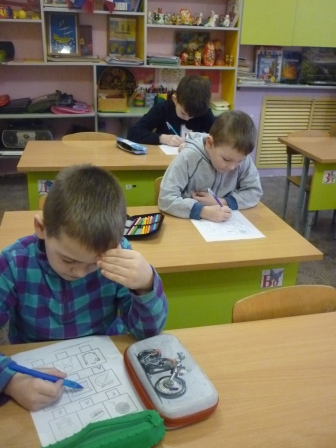 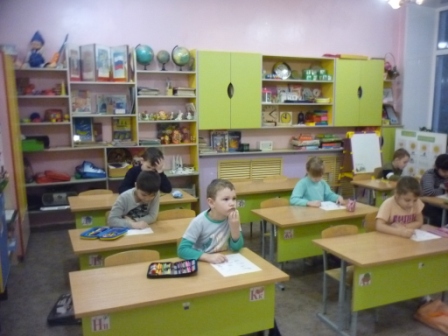 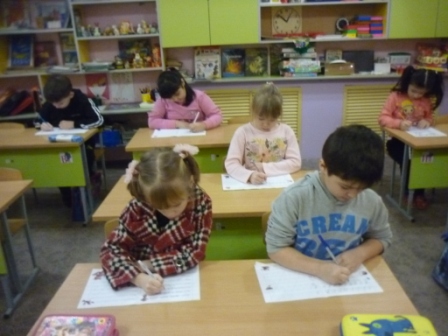 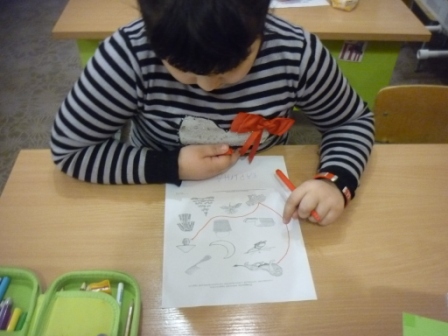 Задания
- игры с перфокартами
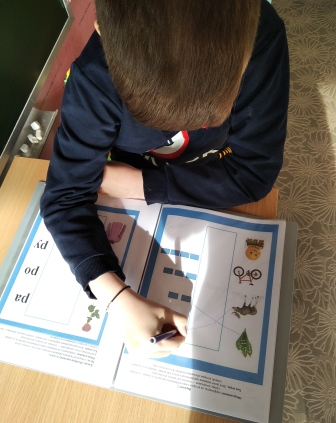 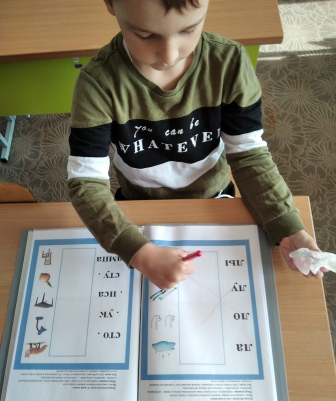 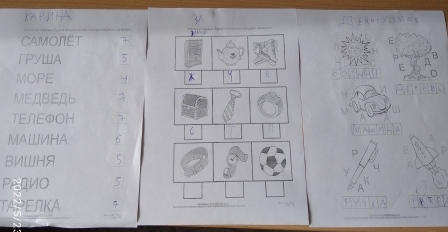 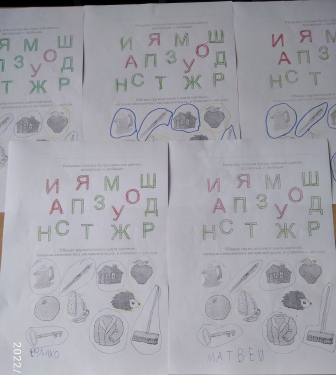 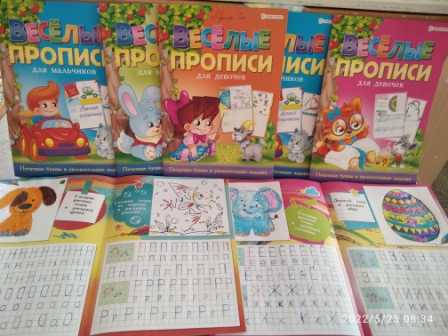 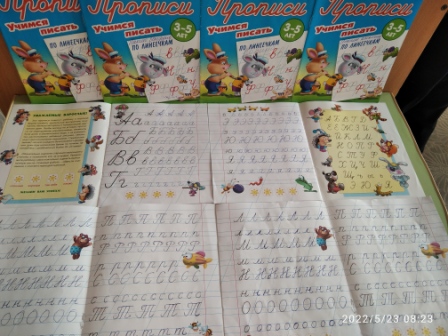 Показатели уровня знаний детей на конец проекта
Спасибо за       внимание!